Role of Ships Agents  InterManager AGMSingapore	4th October 2016Frank Olsen
Avoiding the fate of “The Dodo”
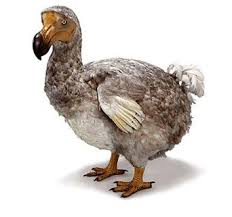 MV DODOEx.LENA T.-94,MUPO-93,CHRYSANTHEMUM-83  
Scrapped Alang 2001Gt. 7 845  Nt. 4 746 Deadw. 11 810t.Build 1974 Shikoku Dockyard Co.Ltd  Takamatsu (777)
Photographer: Capt. Jan Melchers
The dodo (Raphus cucullatus) is an extinct flightless bird, has historically been considered fat and clumsy.
The bird was hunted by sailors and invasive species, while its habitat was being destroyed
2
The expectation
3
Leveraging Technology
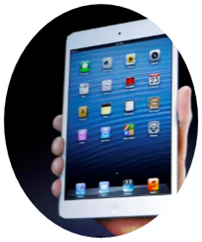 Make relevant information available in an easily accessible manner “real time”

Benchmark and report; Industry peers and historic data

Transparency fosters trust

Demonstrate Savings, Efficiencies and Value

Innovate to solve problems
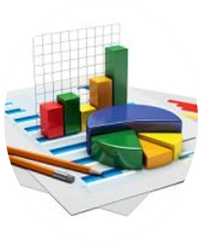 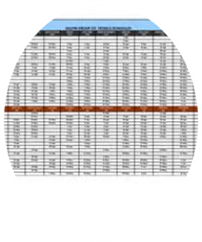 4
Crew logistics
Real time “Duty of Care” visibility

Effective disruption management

Multi service booking ability

Cost management

Document and visa coordination
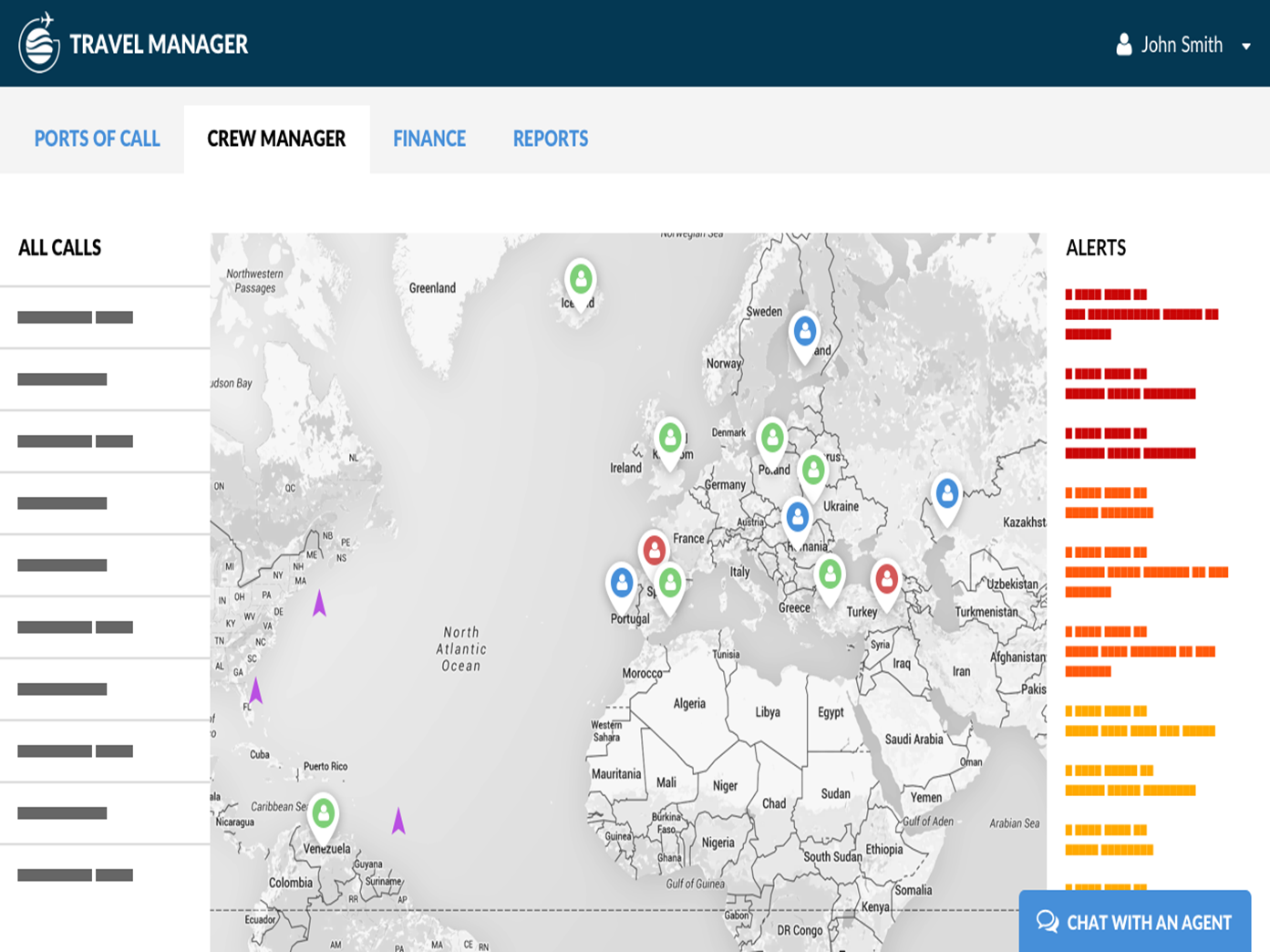 Technology is a key enabler and a true game changer in how crew travel is planned, performed and managed
5
All about the CASH
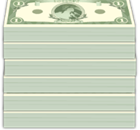 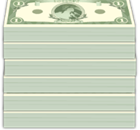 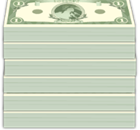 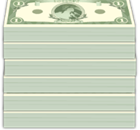 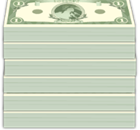 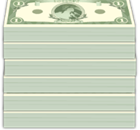 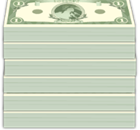 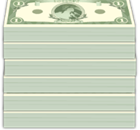 The 3 global ship agency companies delivers a total of approx. 270 MUSD in Cash to Master Annually
Cash is King, but it is also:

Expensive
Risky
Enabler for unethical behavior
Administrative burden
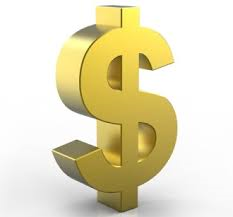 6
In conclusion
Combining the best of traditional agency work, meaningful use of new technology and close collaboration with the principal
7
Thank you